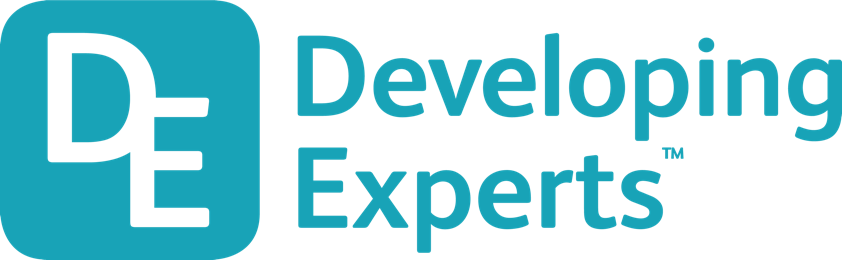 Mission Assignment: Explore Climate Change and Water
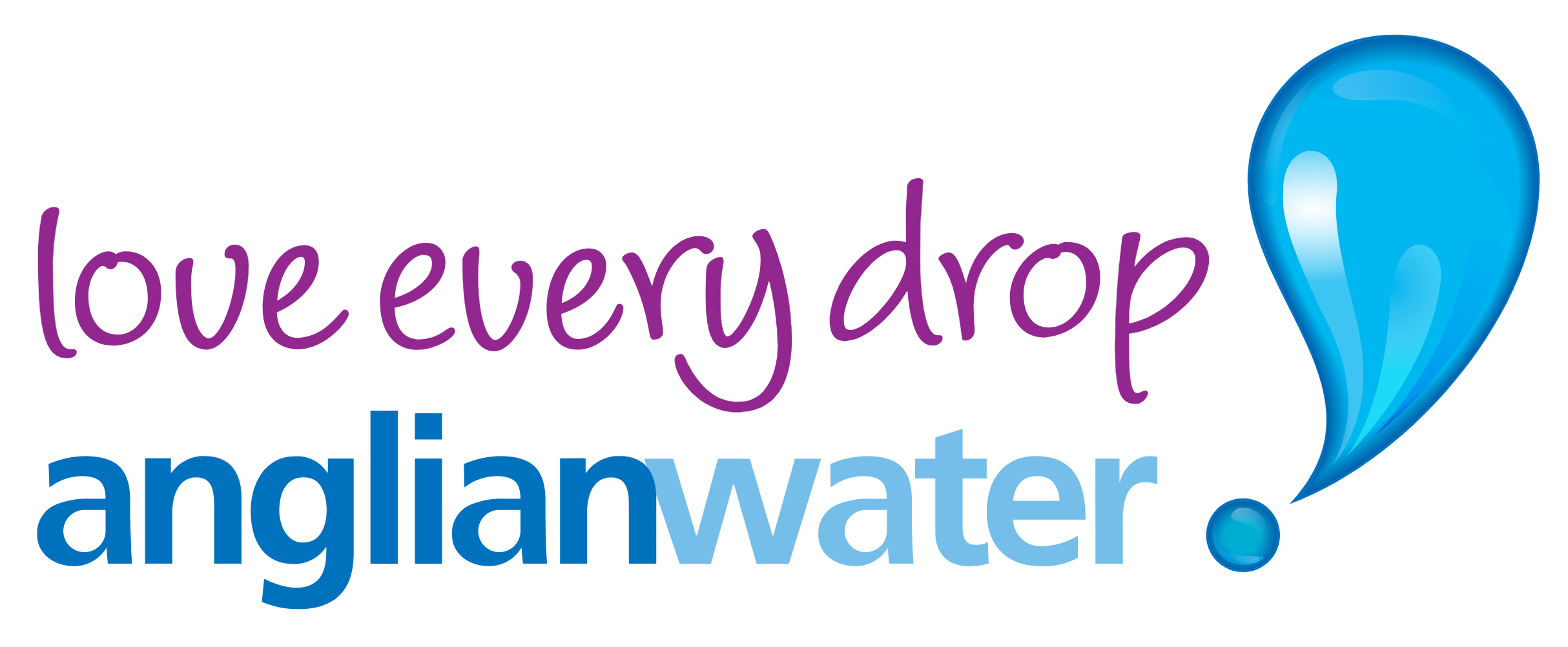 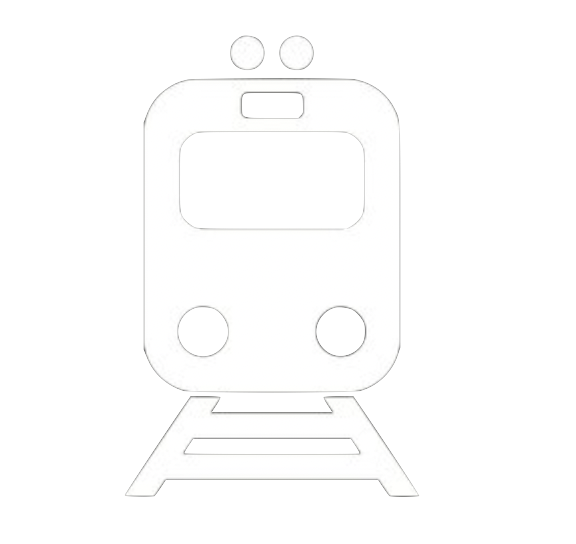 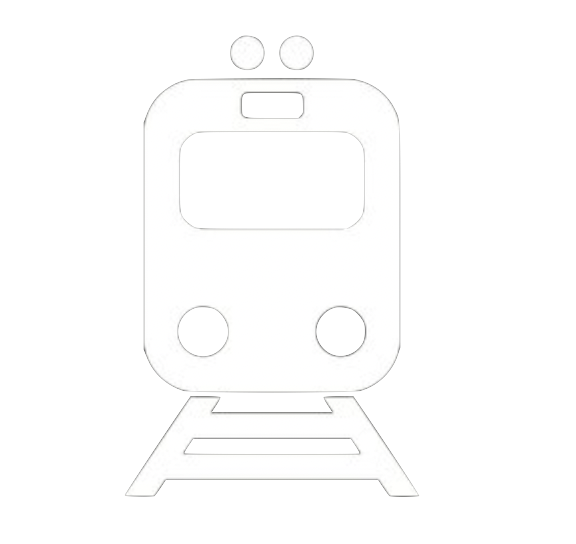 MA Code: N22.KS3.07
Try to collect enough water for your household before your ‘school day’ begins.
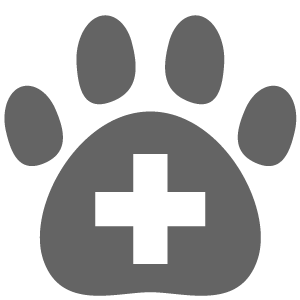 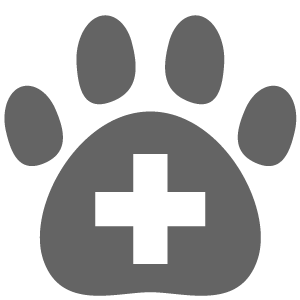 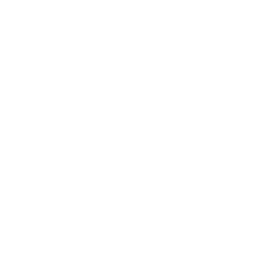 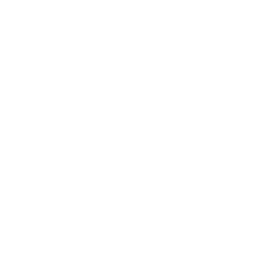 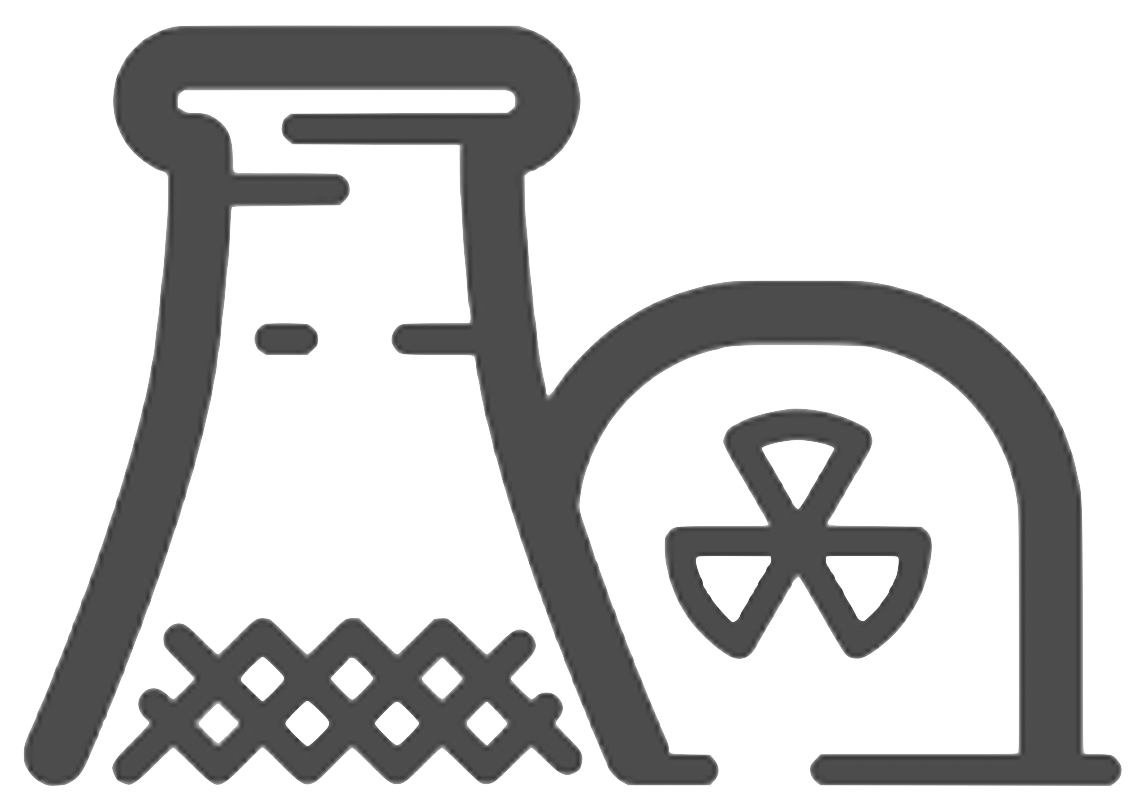 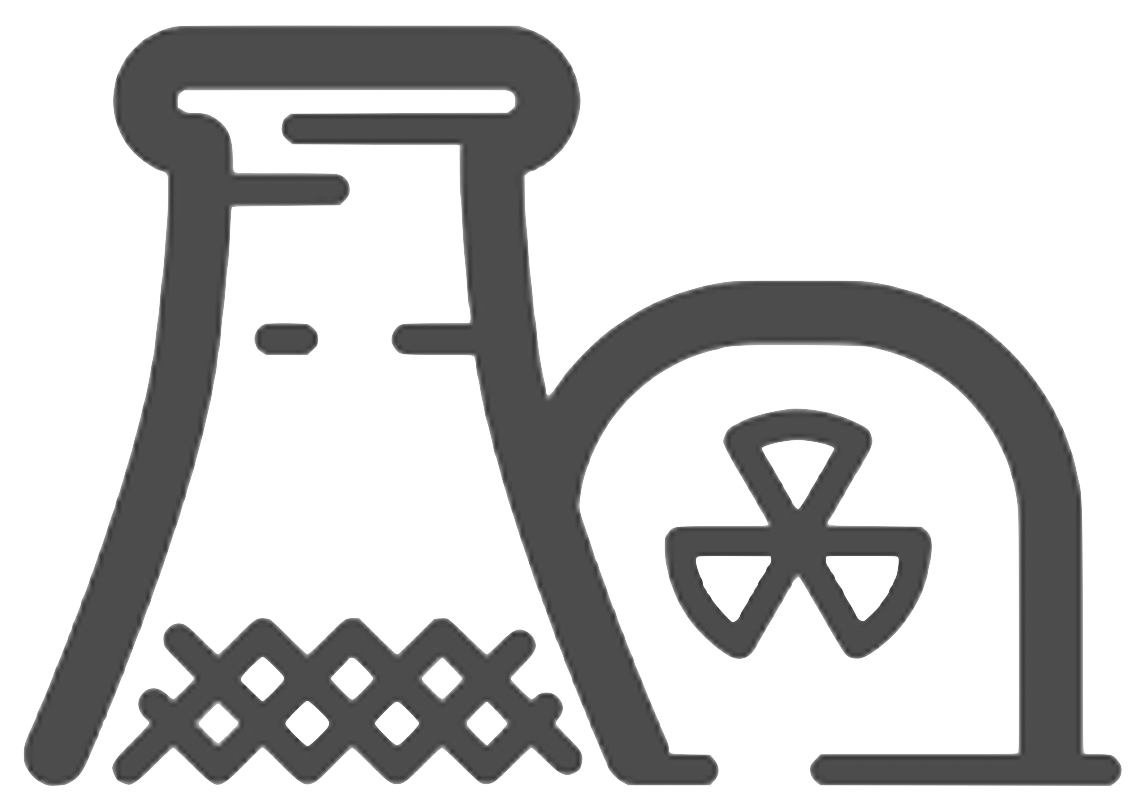 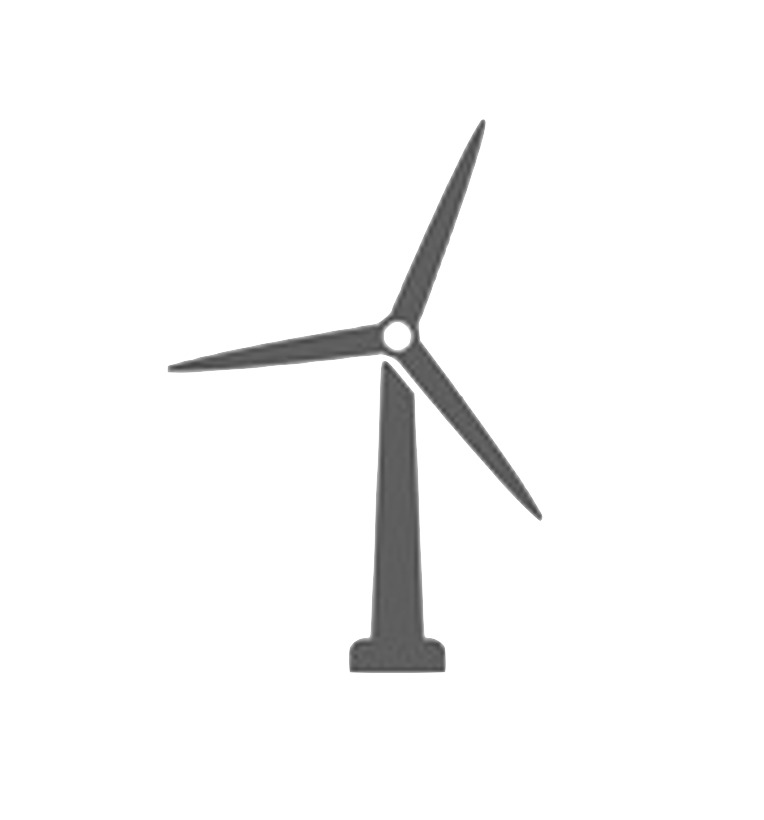 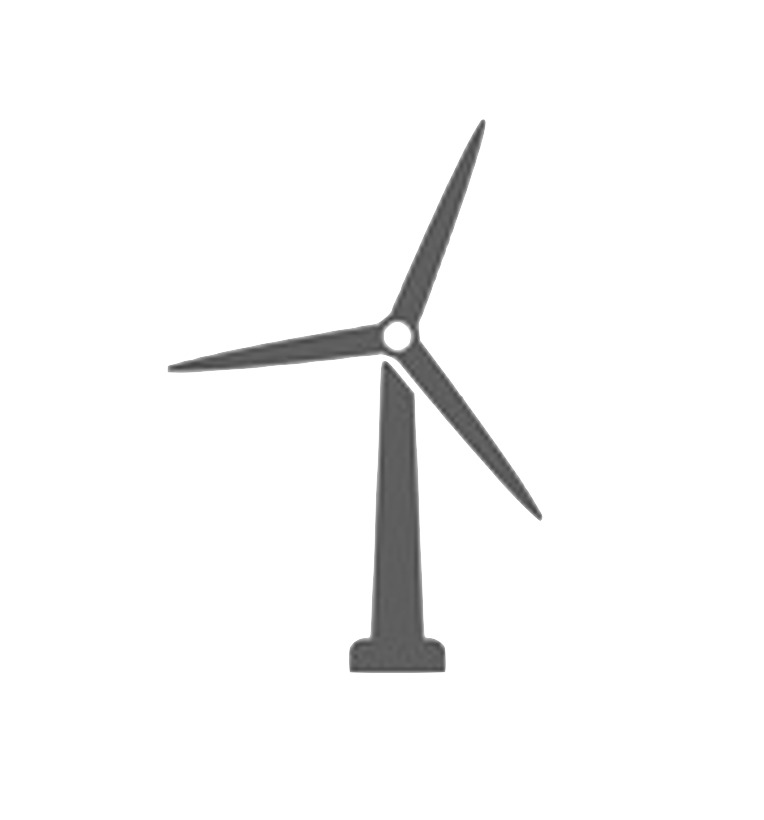 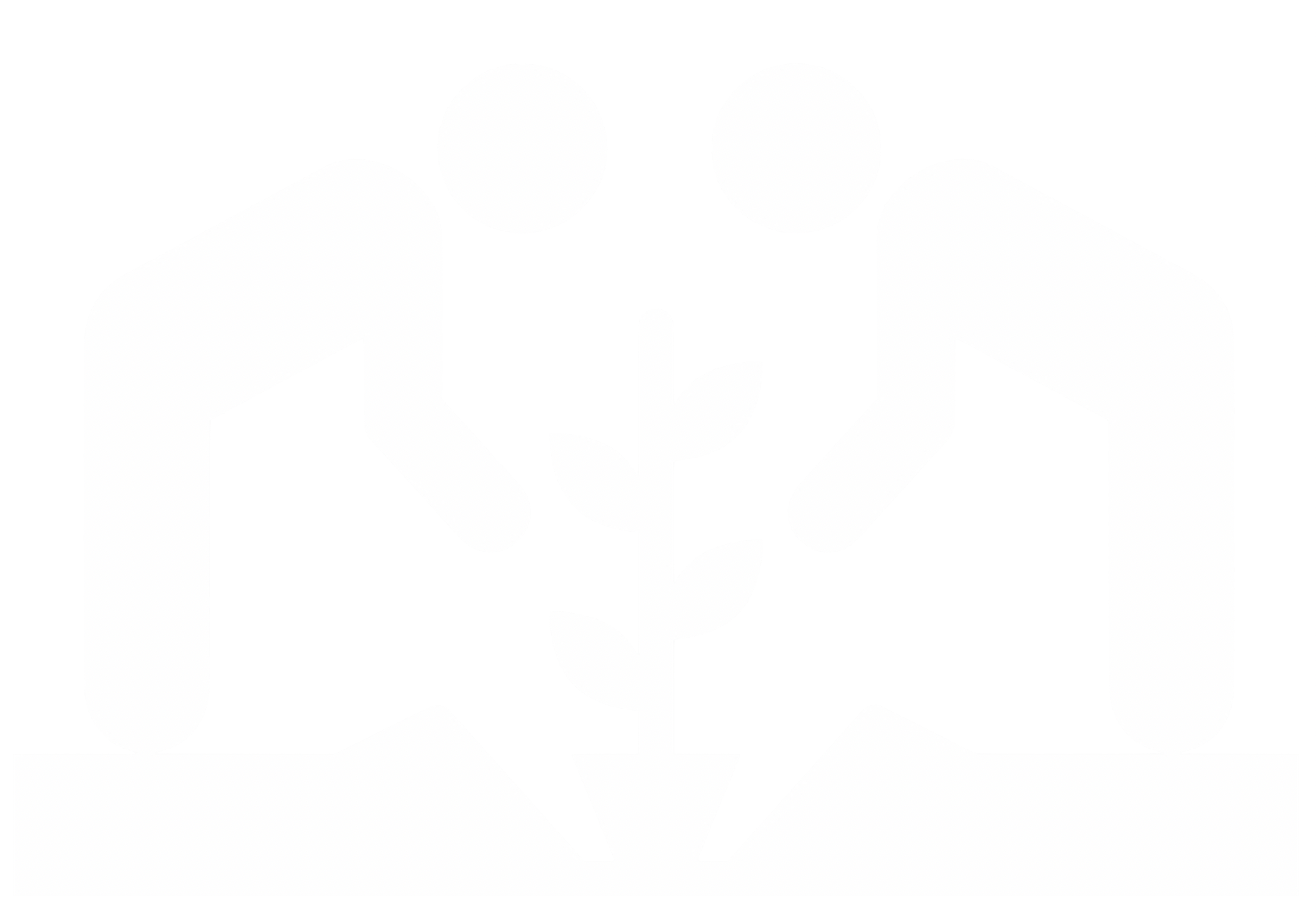 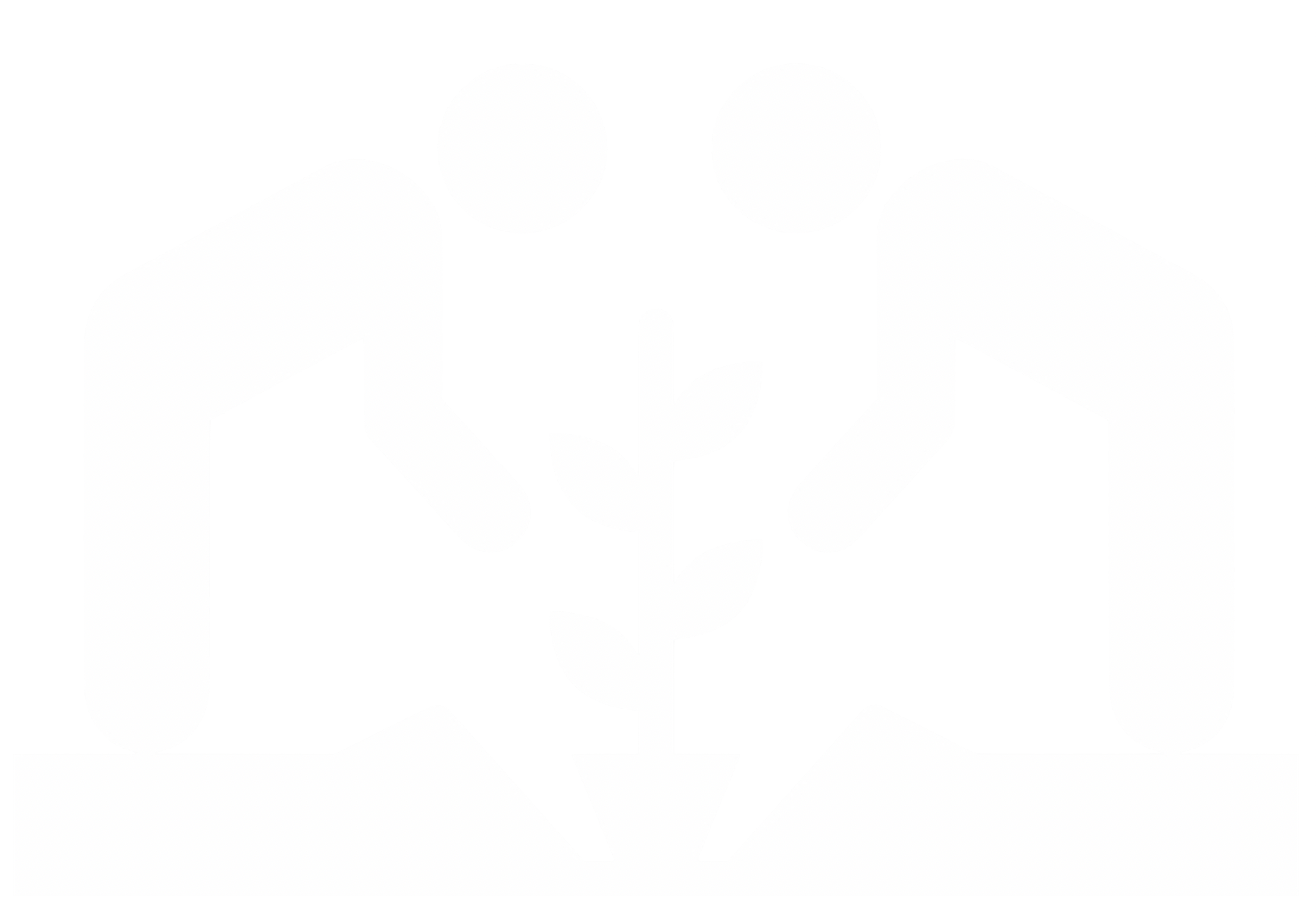 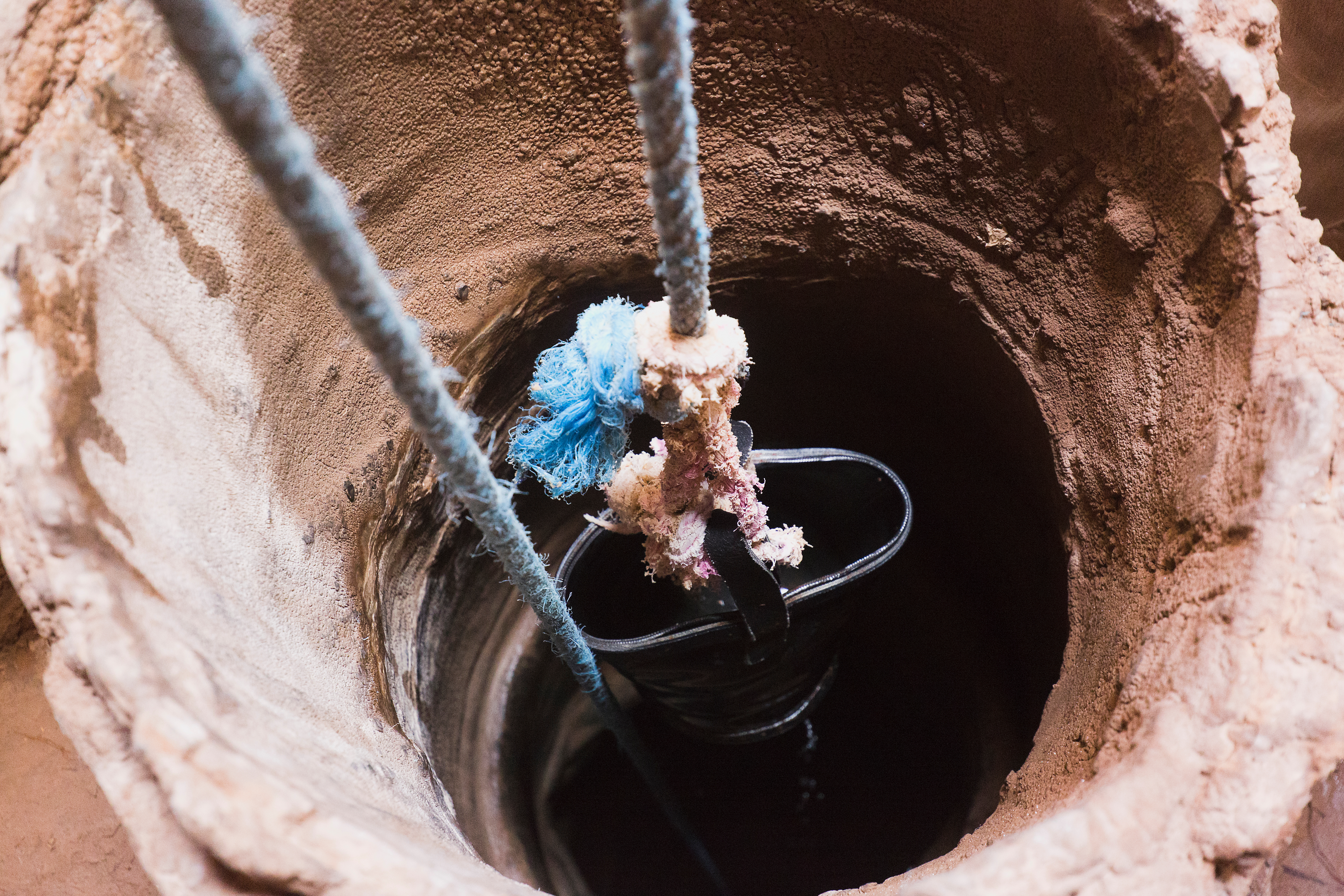 Step 1: Divide into 5 groups, each with a number. Each 	group will represent a different household from an 	African village. Then, distribute two 1 cup container 	to each group. These cups will represent your water 	buckets. Pour half a cup of vegetable oil on top of 	the water in the jar.
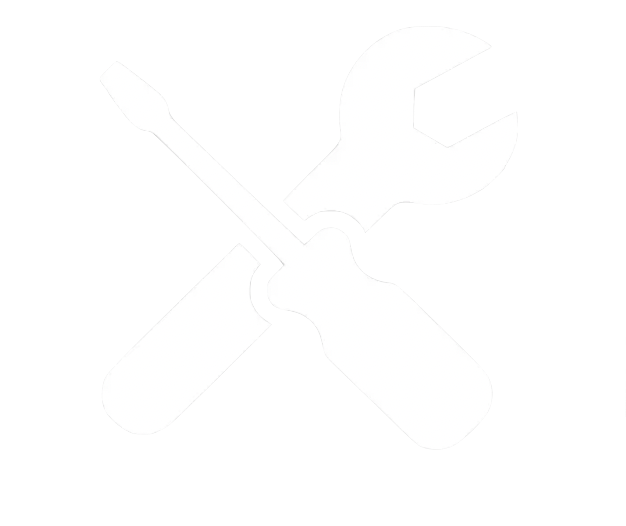 Step 2: Each household has about 5 people, so each group needs to gather at least 5 	“buckets” of water for survival. However, they would need 10 buckets to 	maintain good health. Therefore, five buckets may jeopardize someone’s life. 	Since you only have 2 buckets per household, this will obviously take more than 	one trip. Each household has a cistern with your group number on it (the litre 	jugs, located in the classroom), where you can dump the water when you get 	back home.
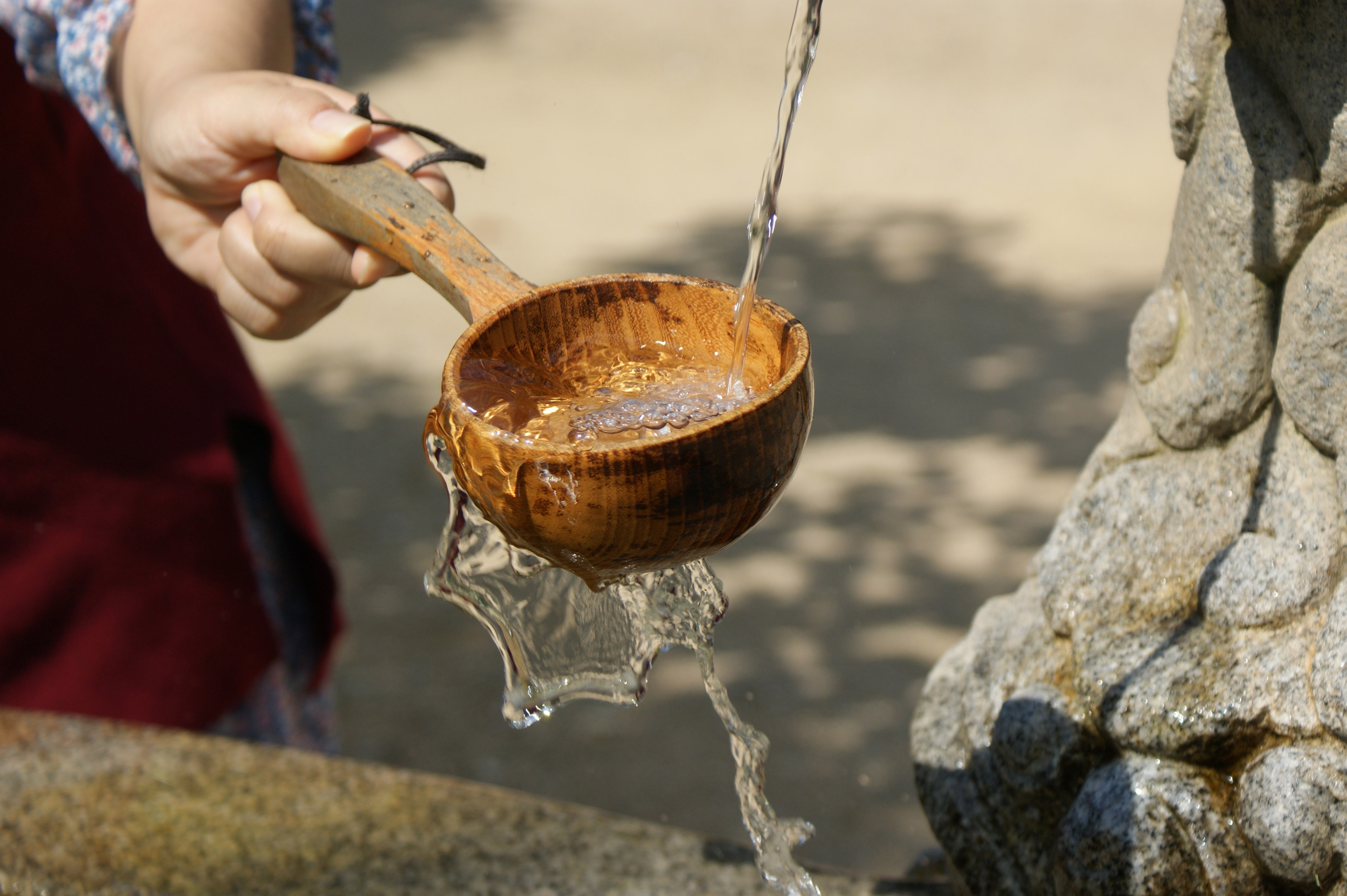 Step 3: For sanitation reasons, the community has 	agreed that a ladle is the only thing that will 	touch the water. If the water source gets 	contaminated, everyone gets sick. Also, waiting 	in line for the well is part of the water-gathering 	process for many people.
Step 4: Before you begin carrying your 	water, know that your  “school 	day” begins in 5 minutes.
Step 5: Go to your household’s 	“cistern” (gallon jug). Count 	down the time until the start of 	the school day.
Developing Experts Copyright 2022 All Right Reserved